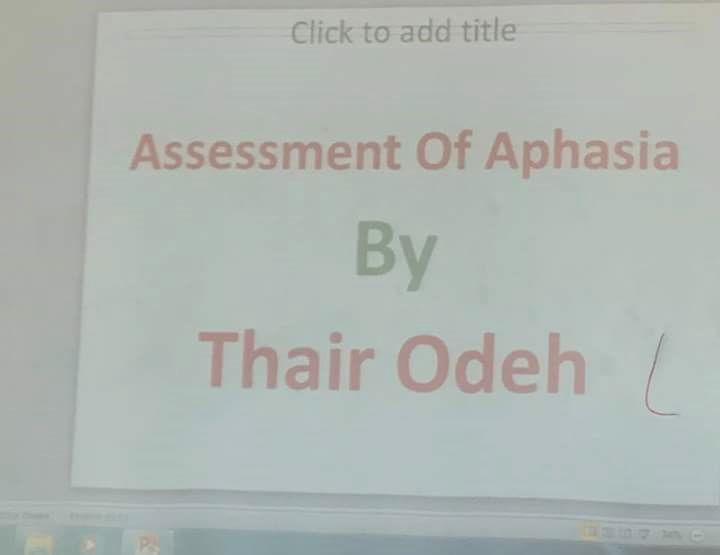 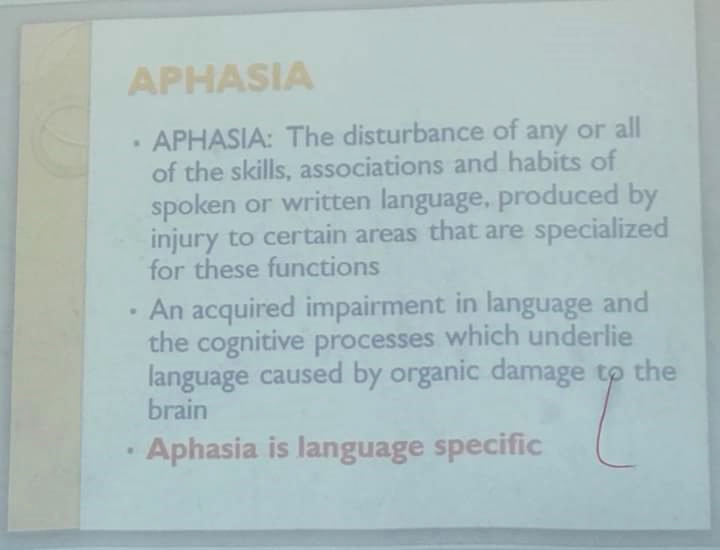 Aphasia: what it is and what it is not
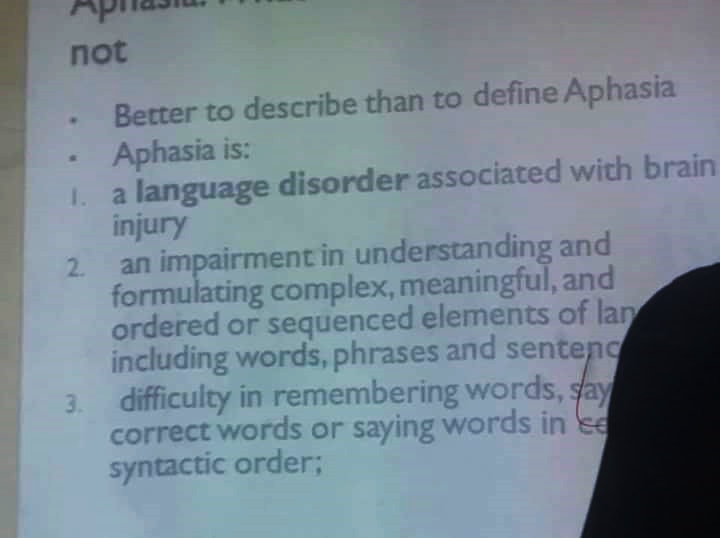 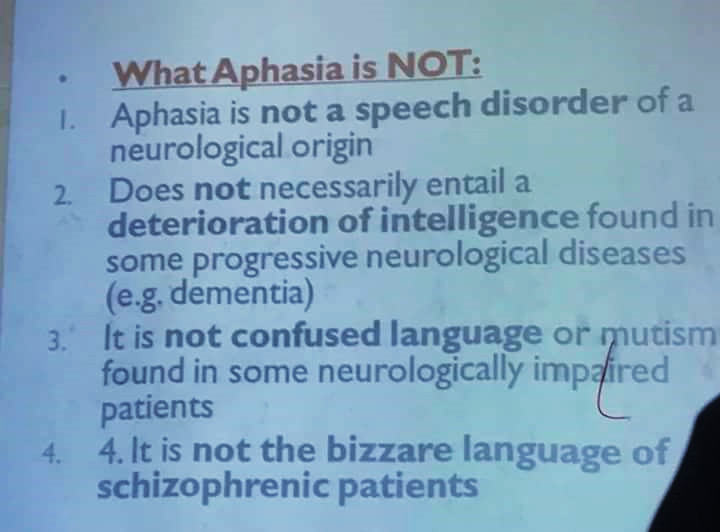 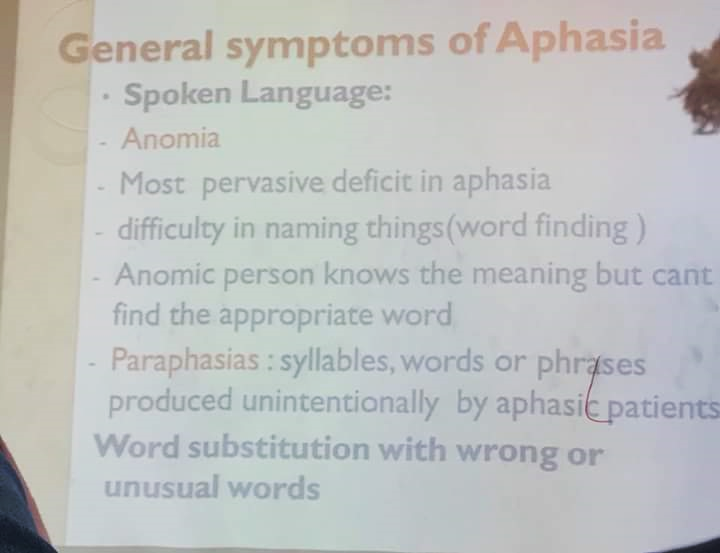 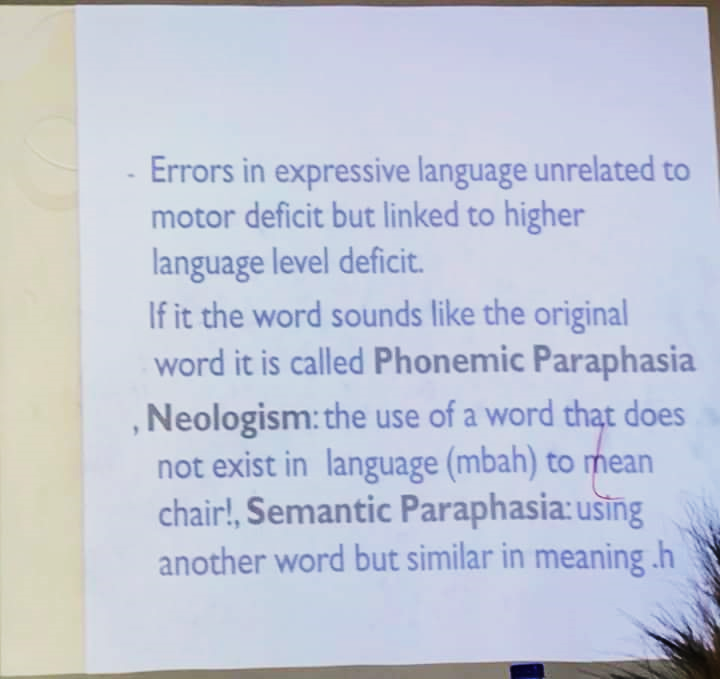 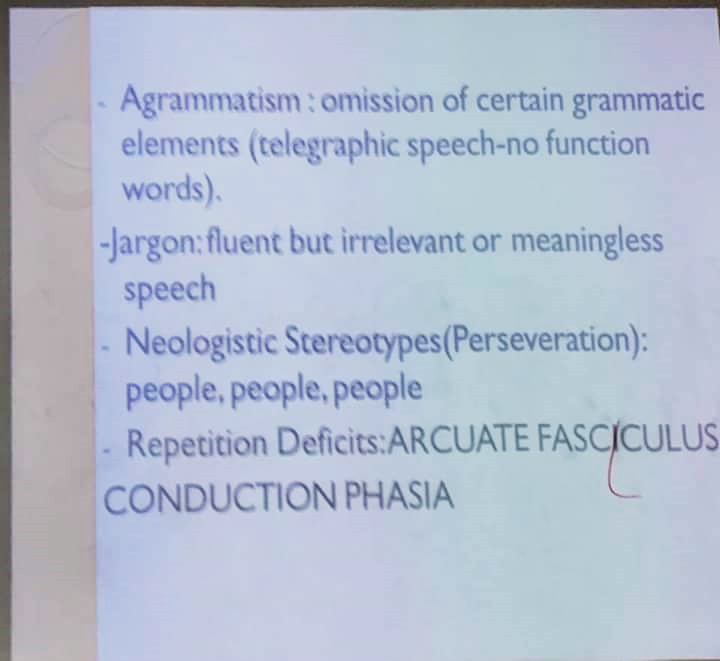 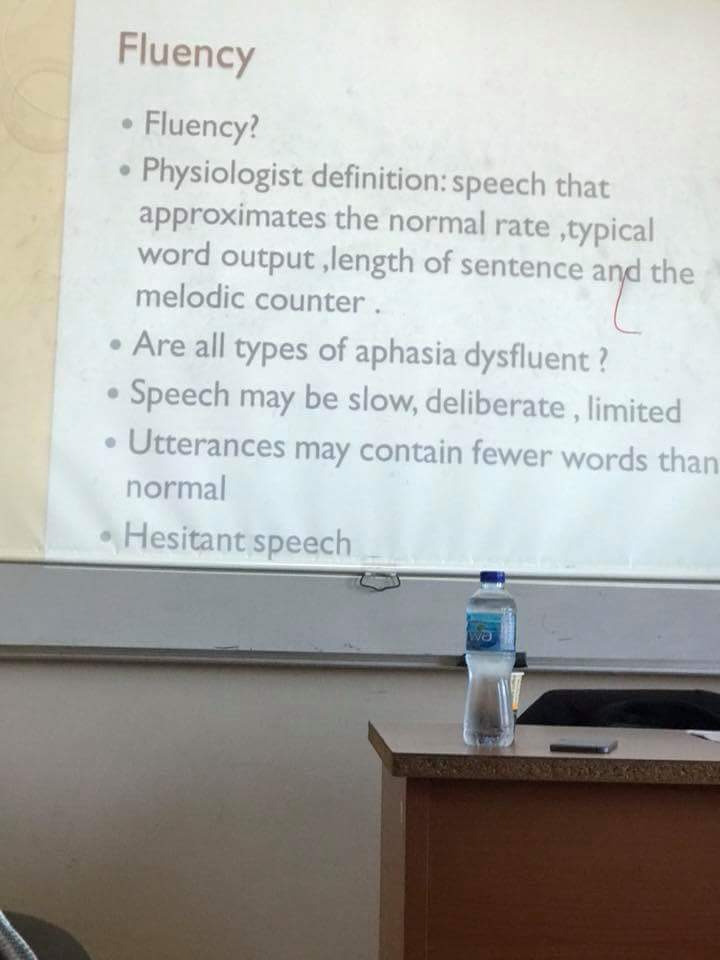 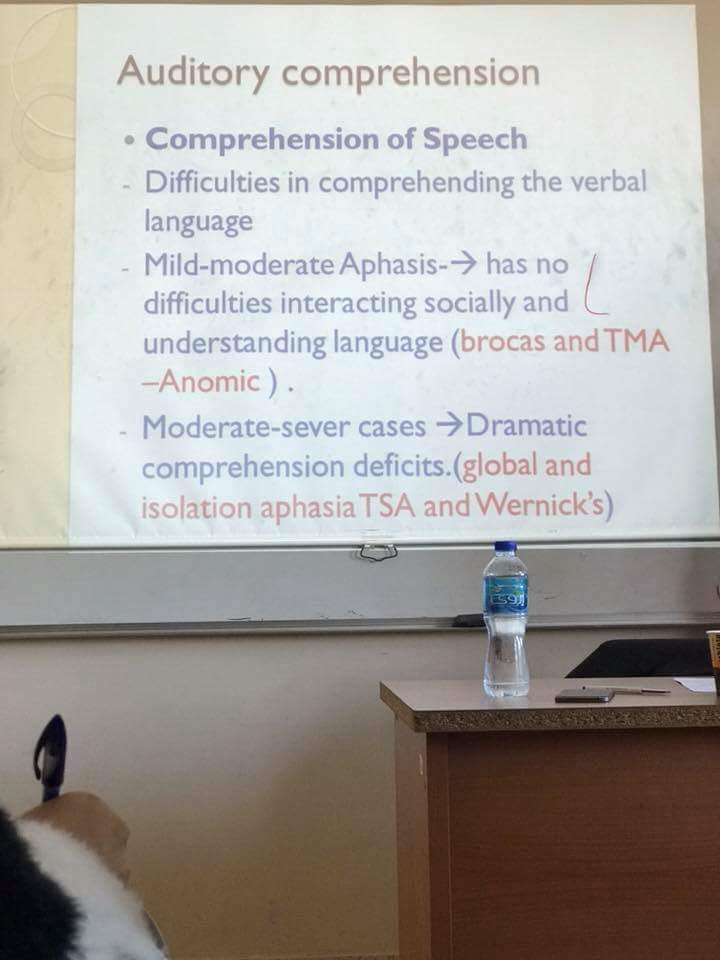 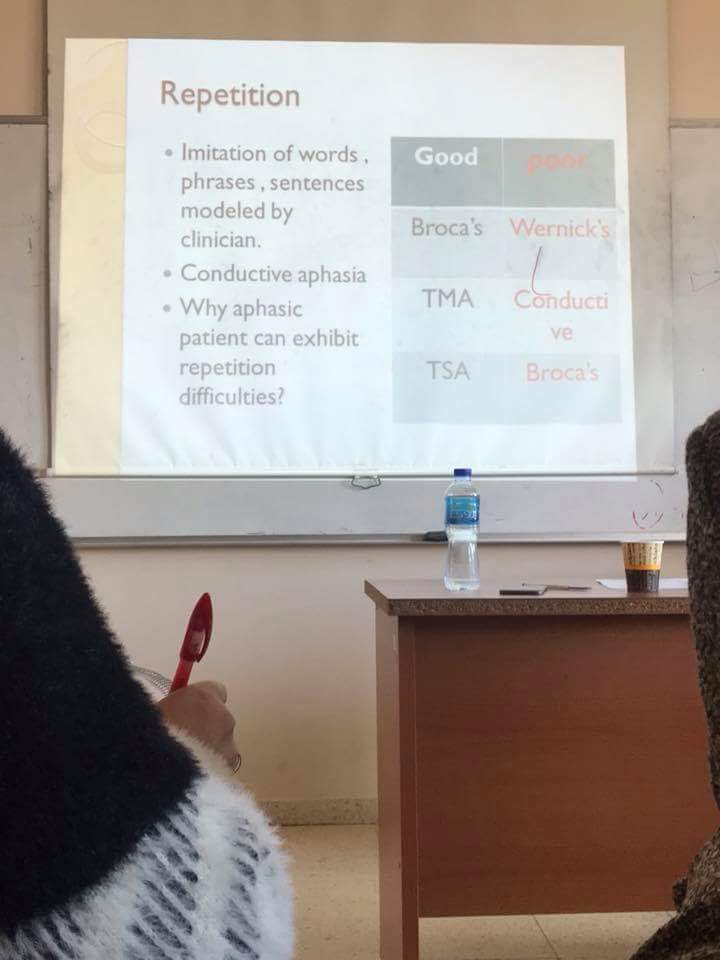 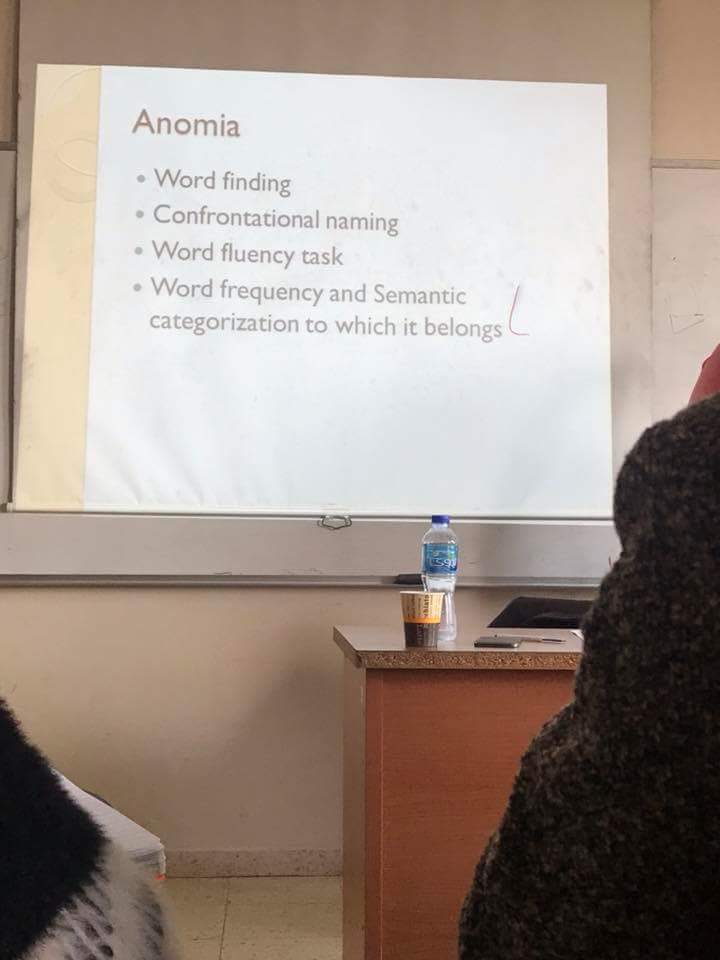 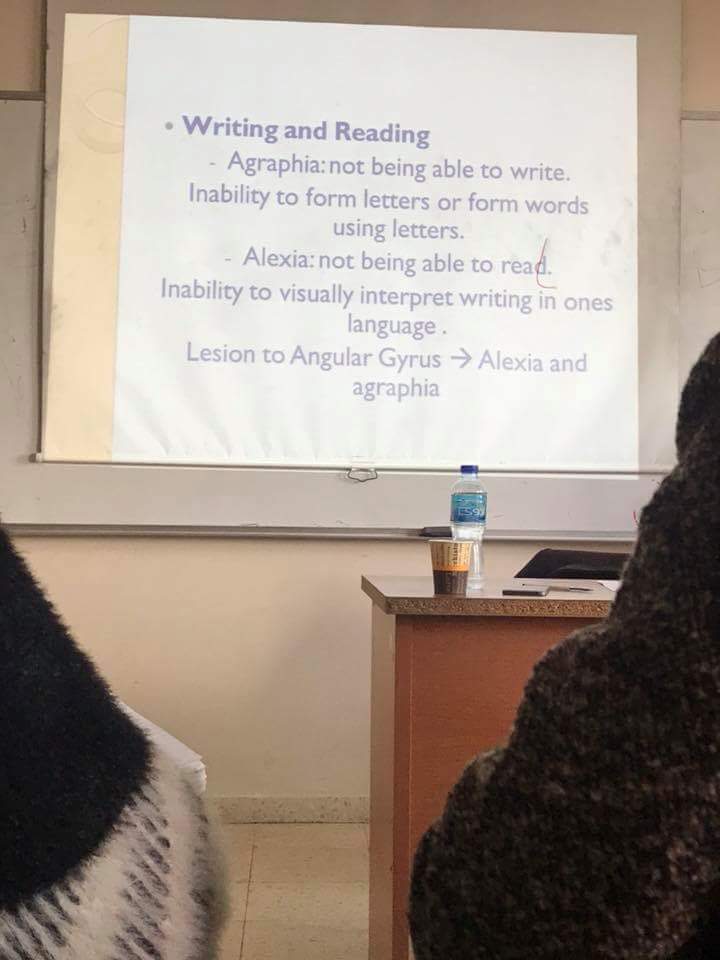 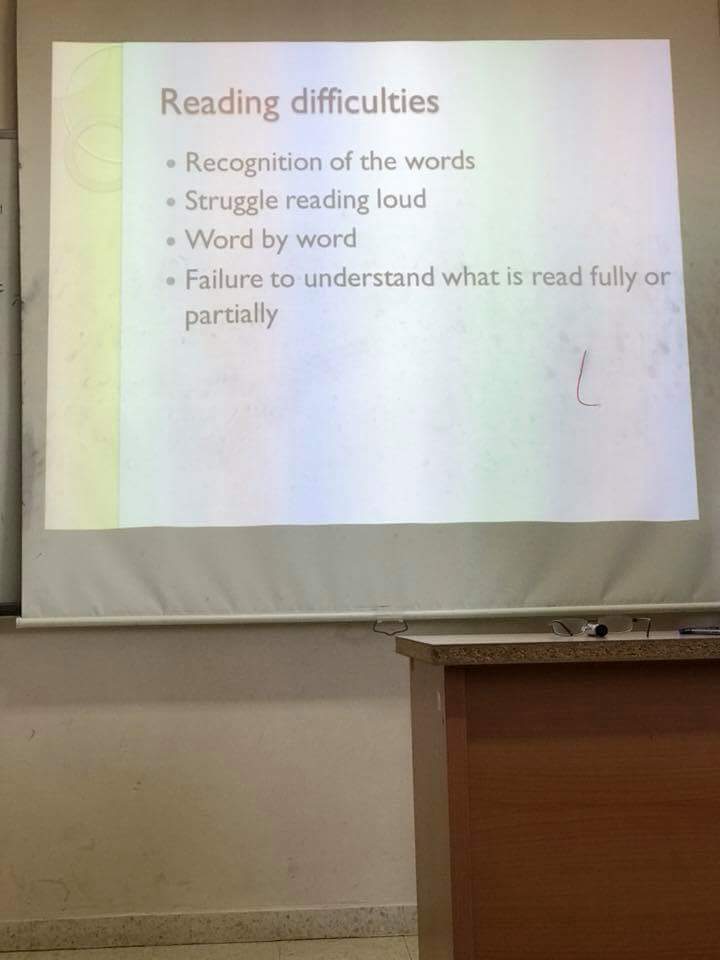 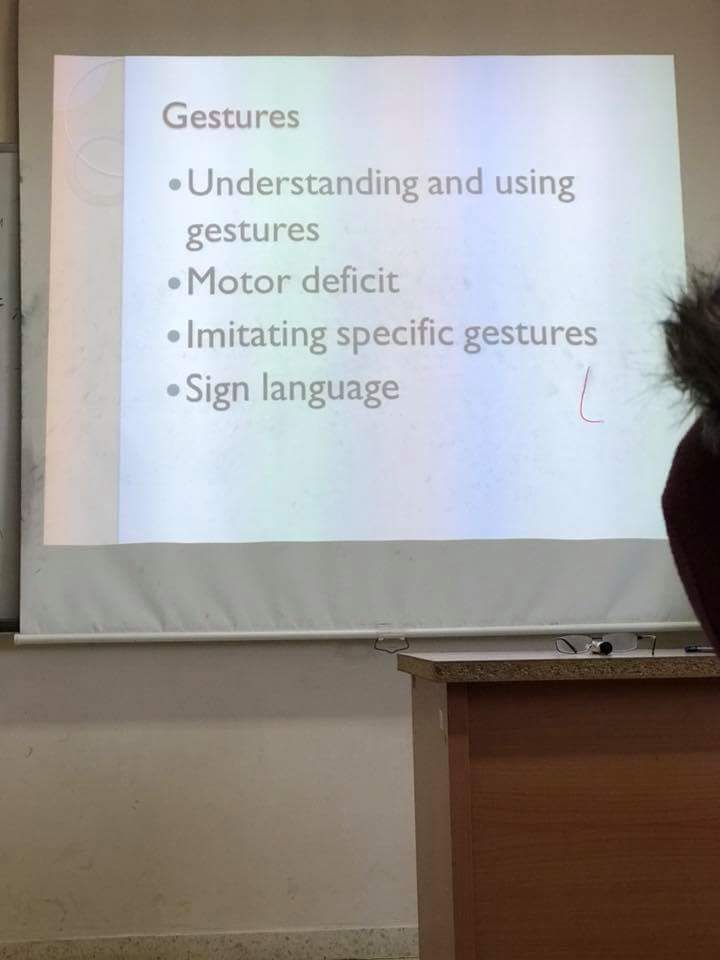 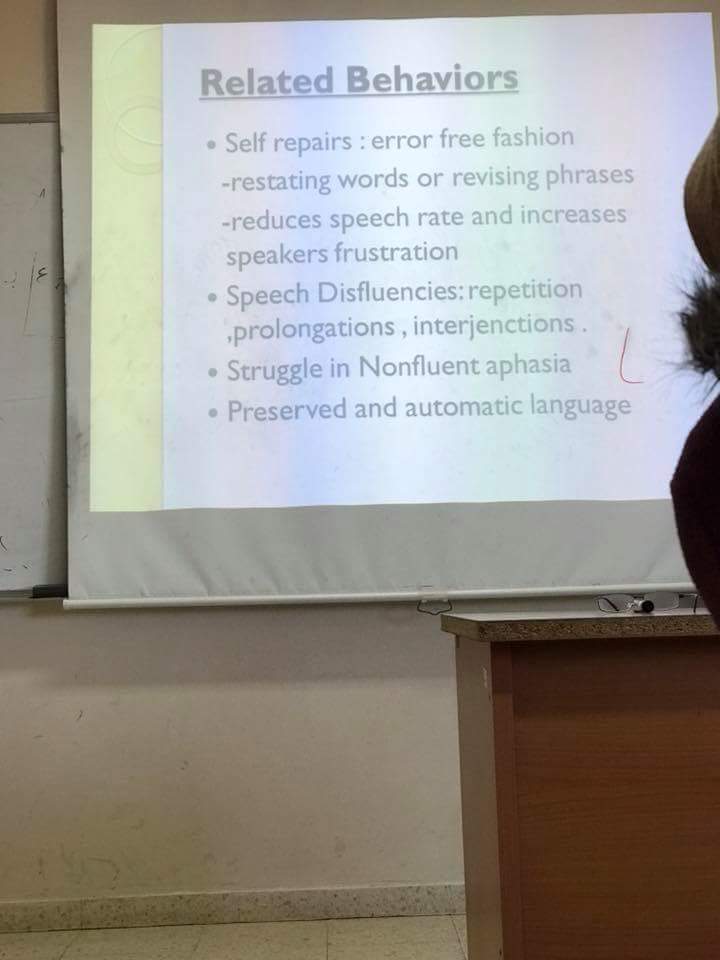 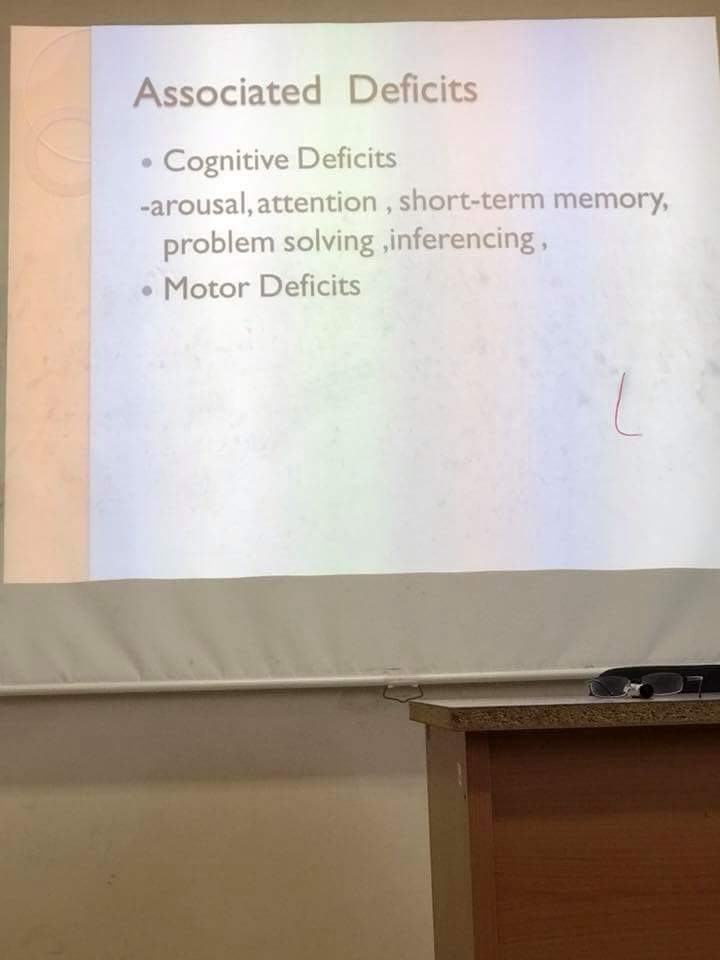 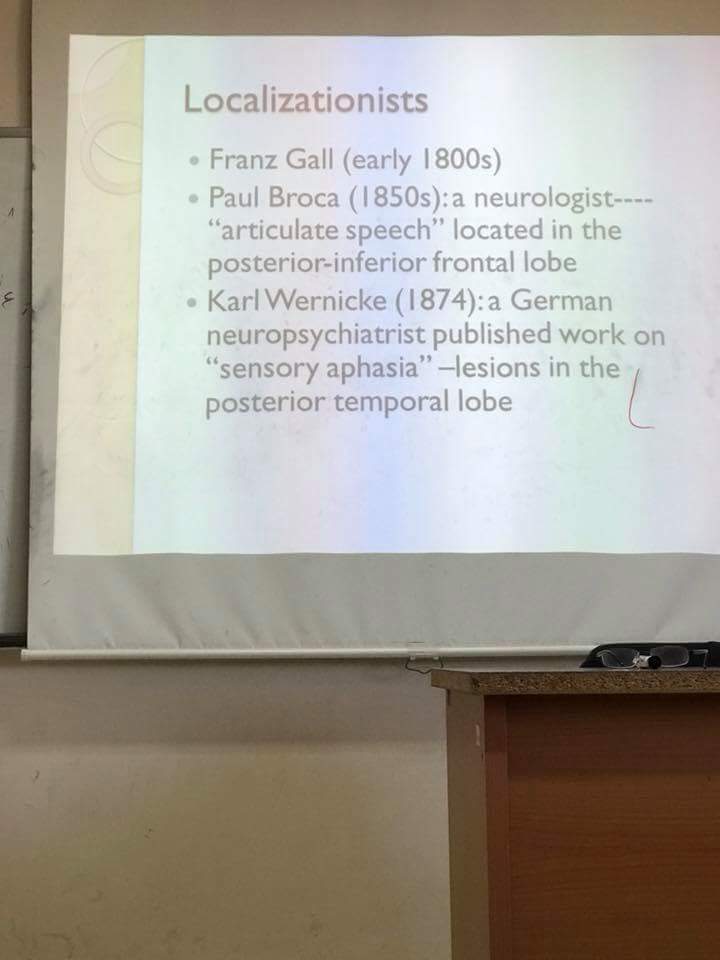 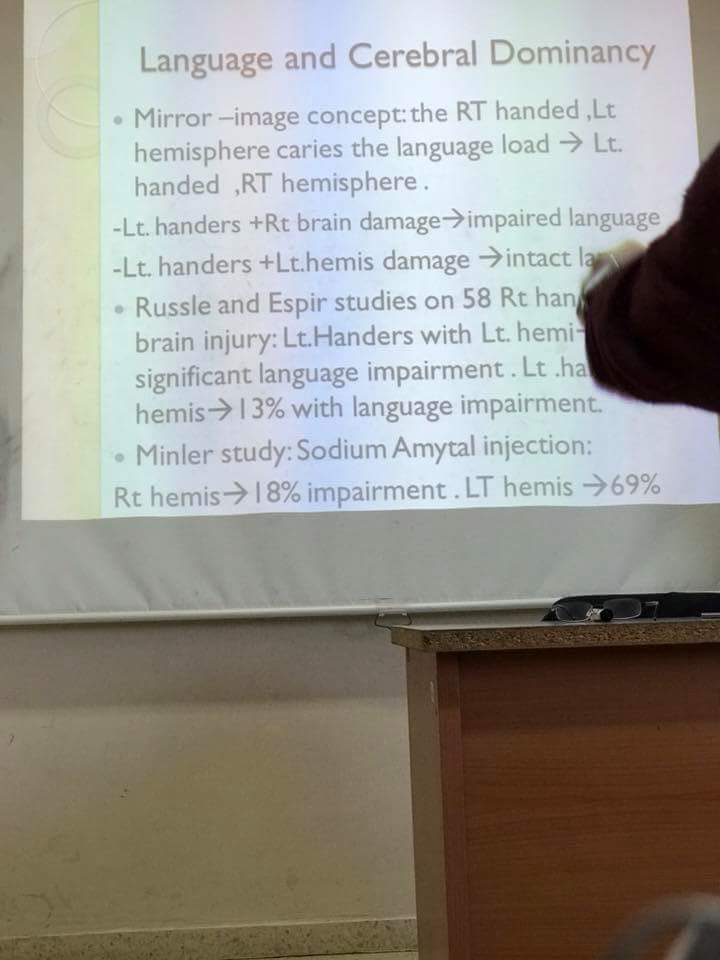 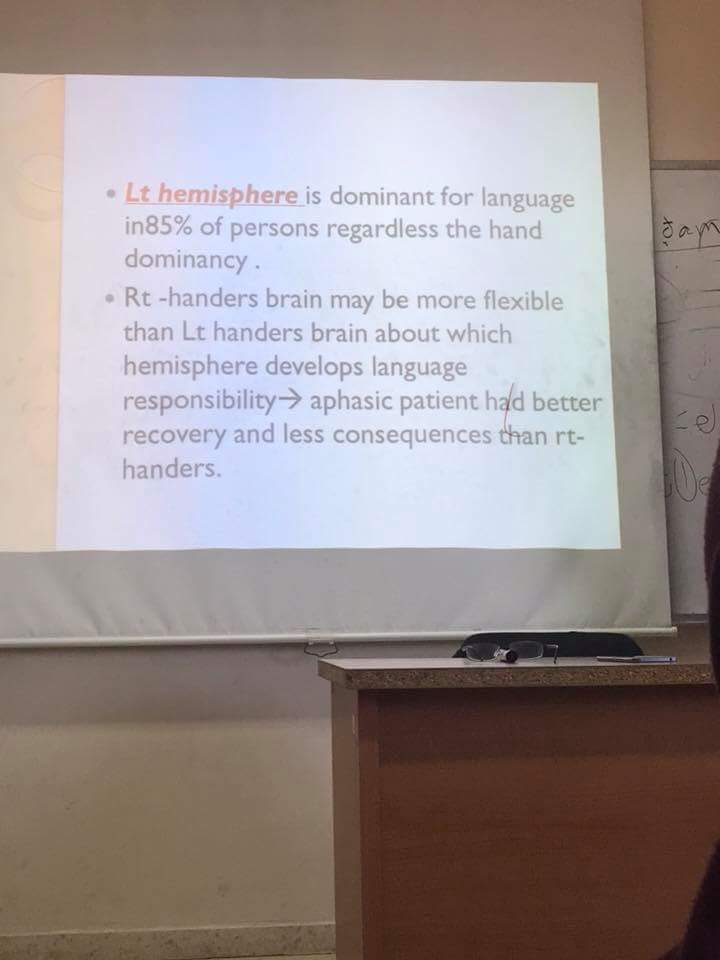 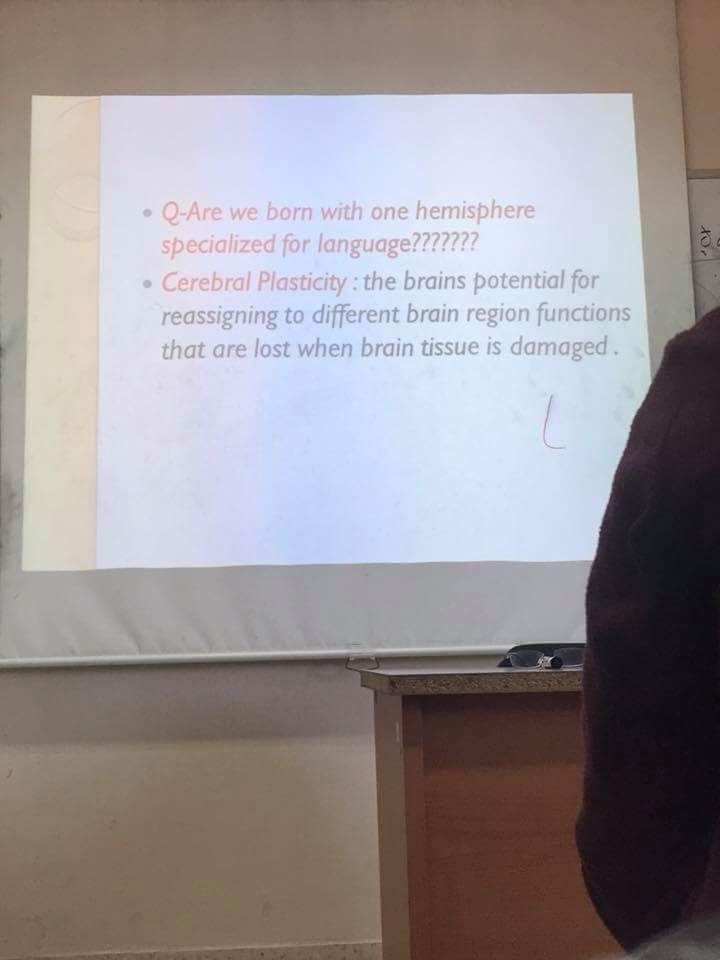 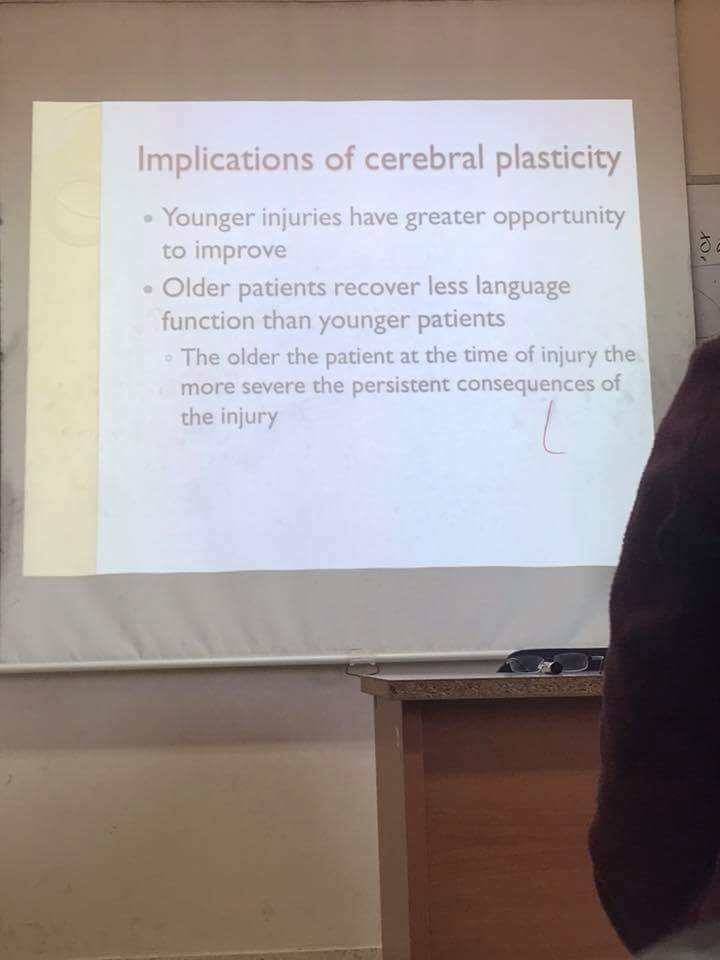 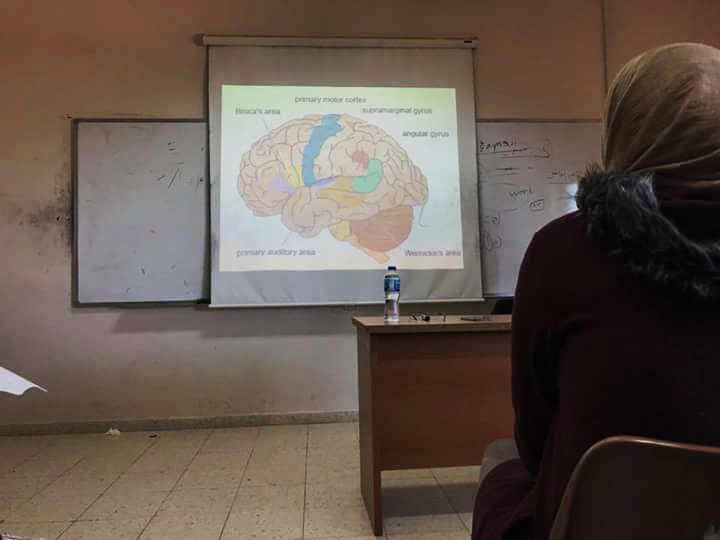 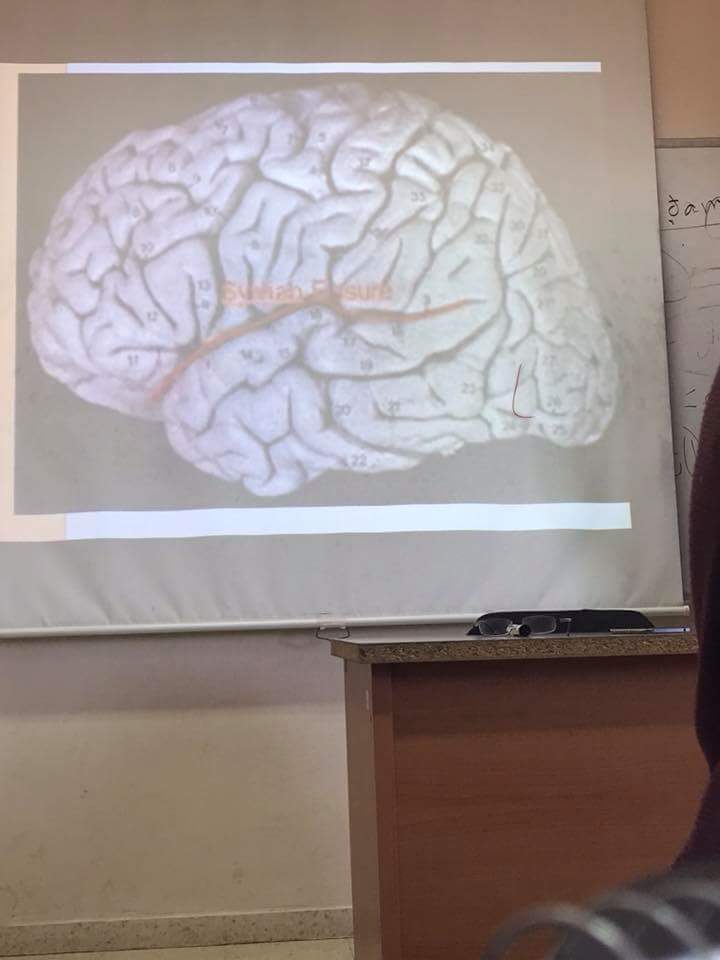 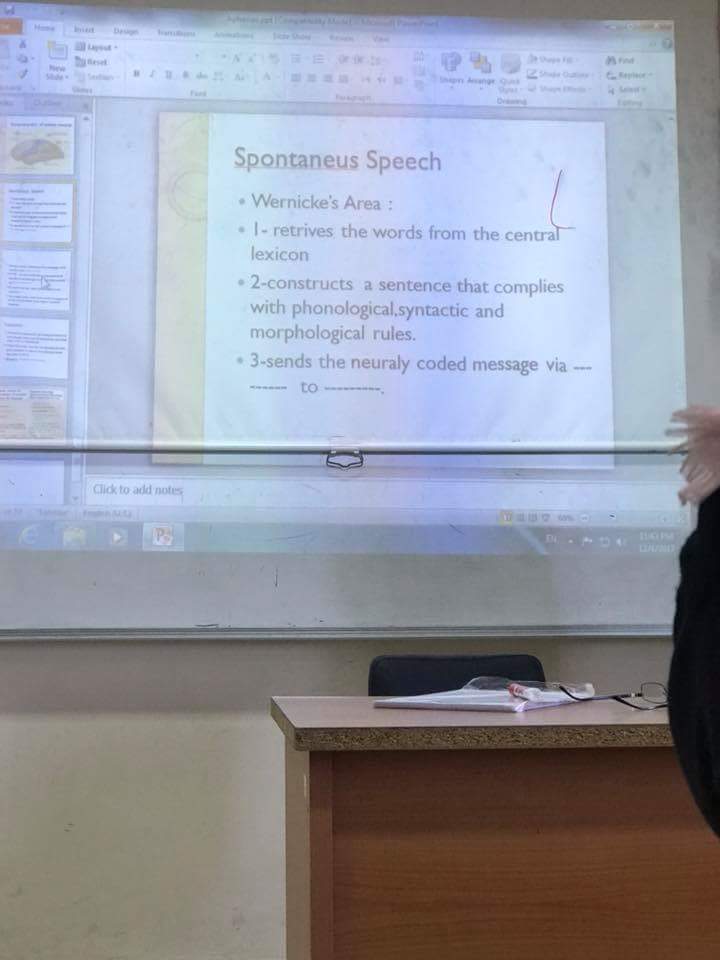 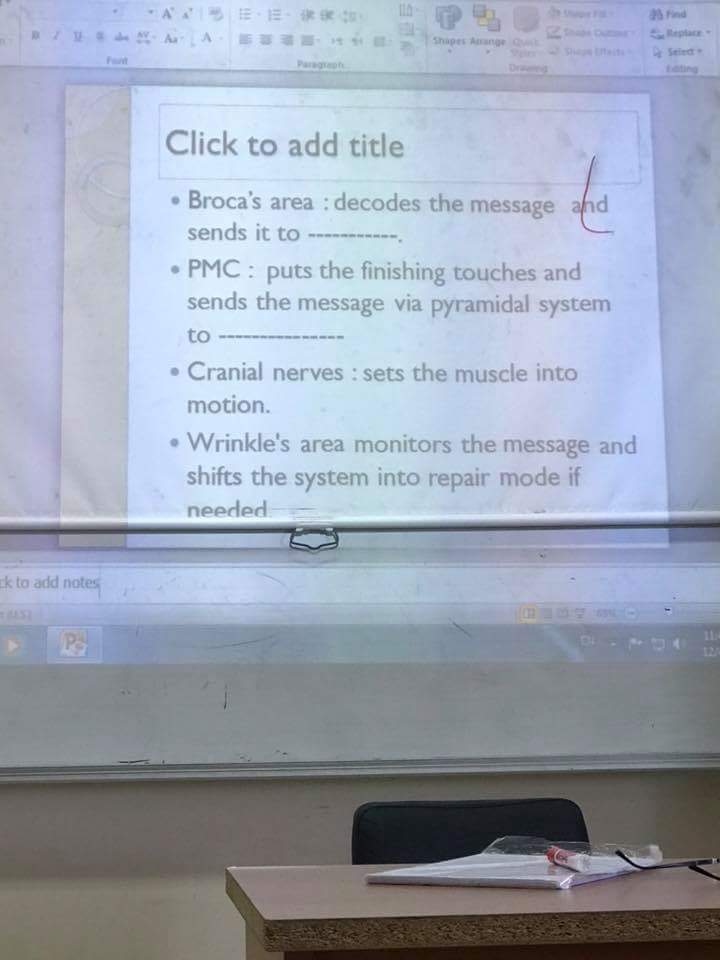 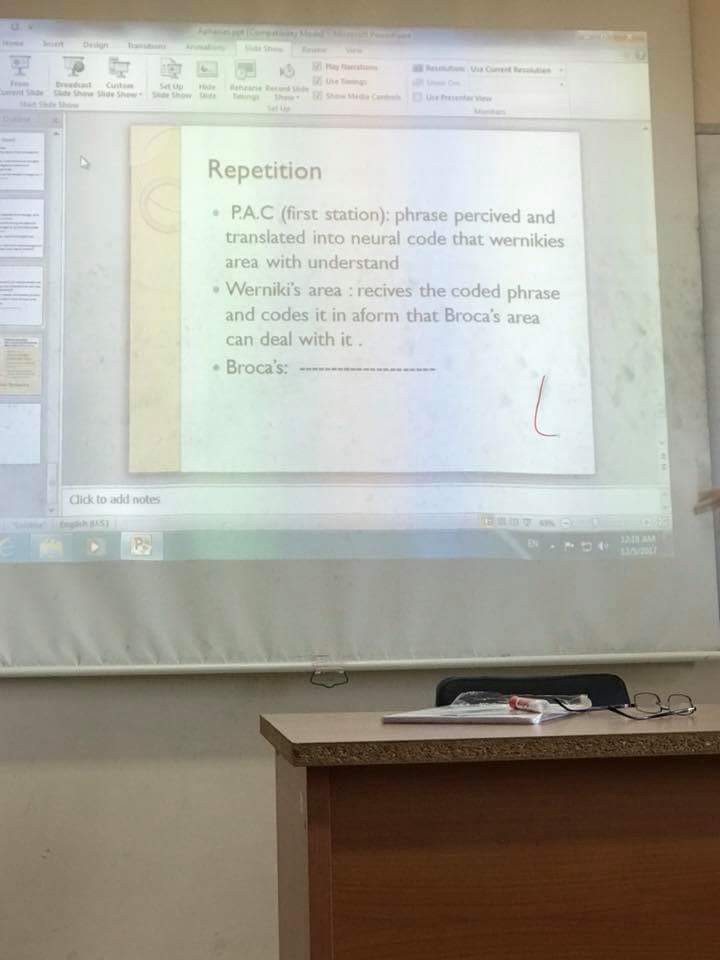 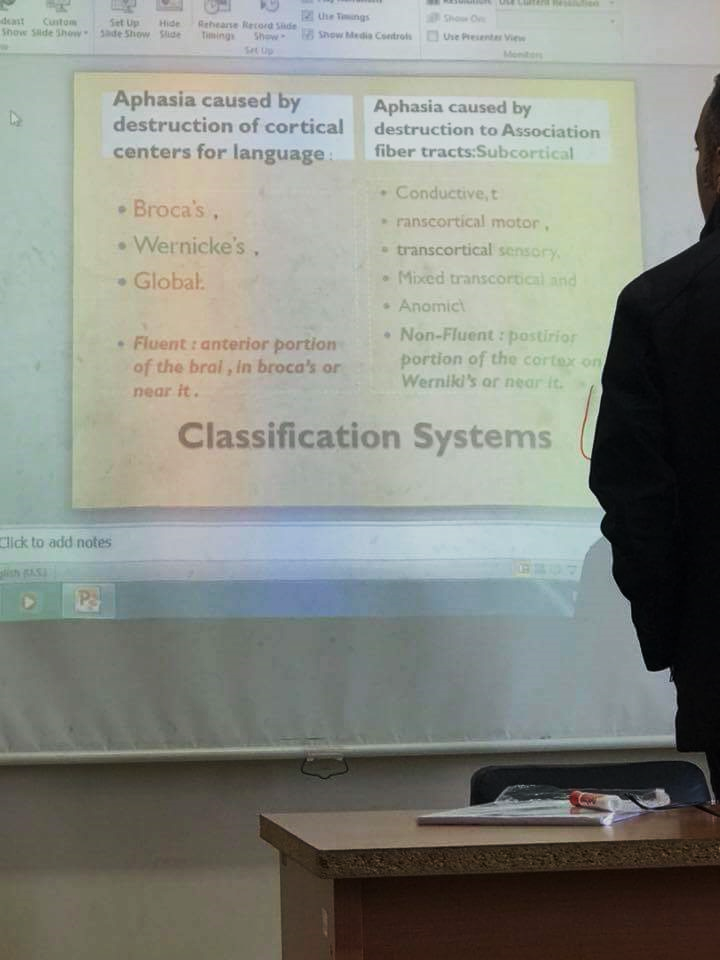 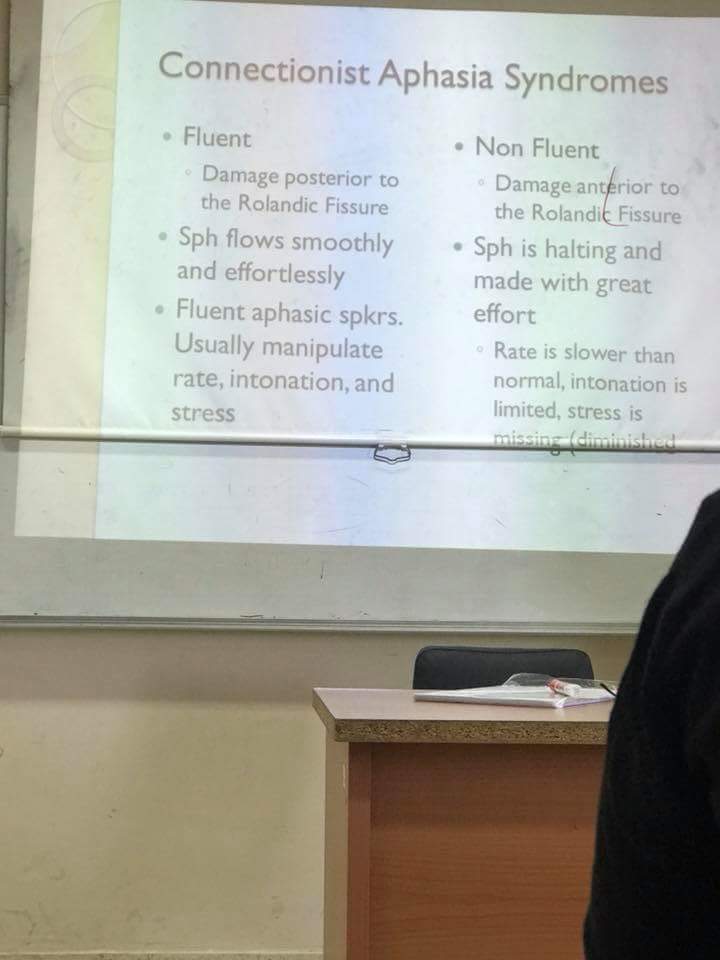 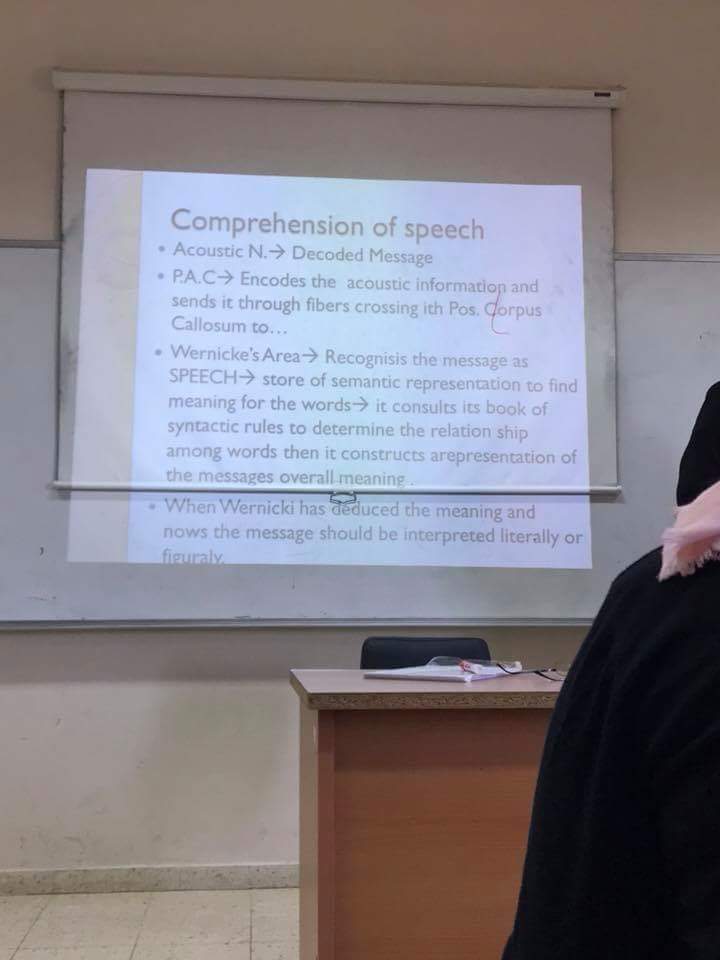 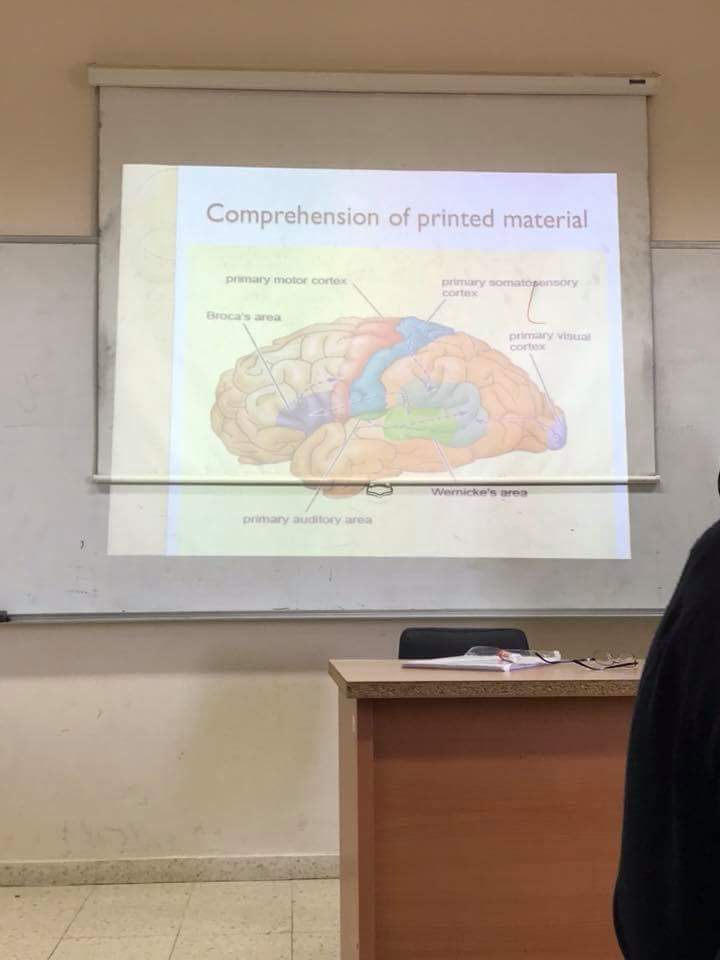 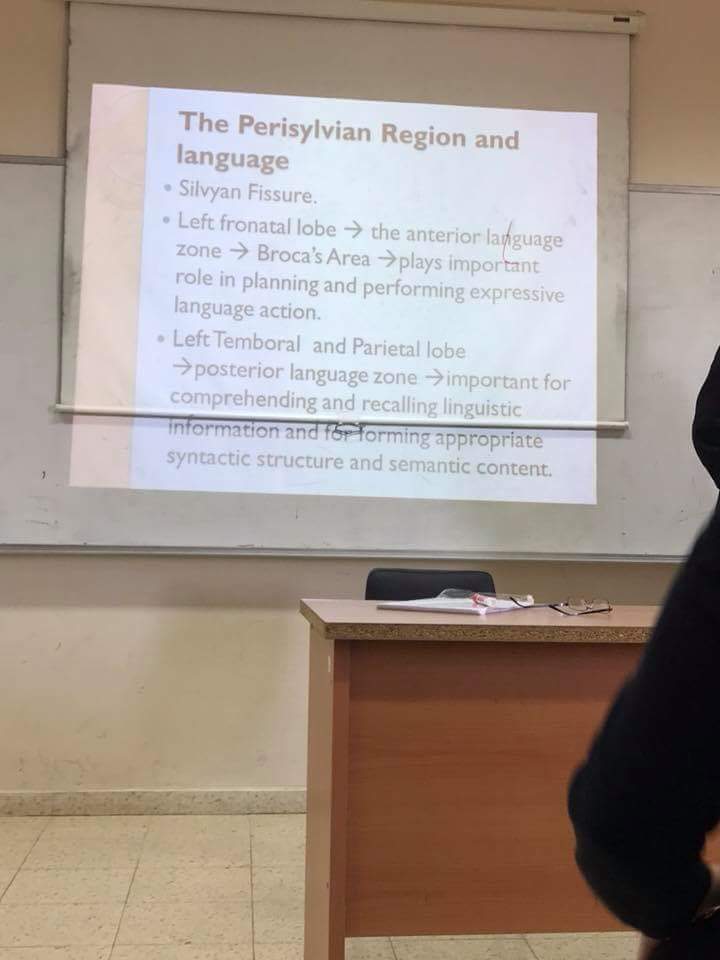